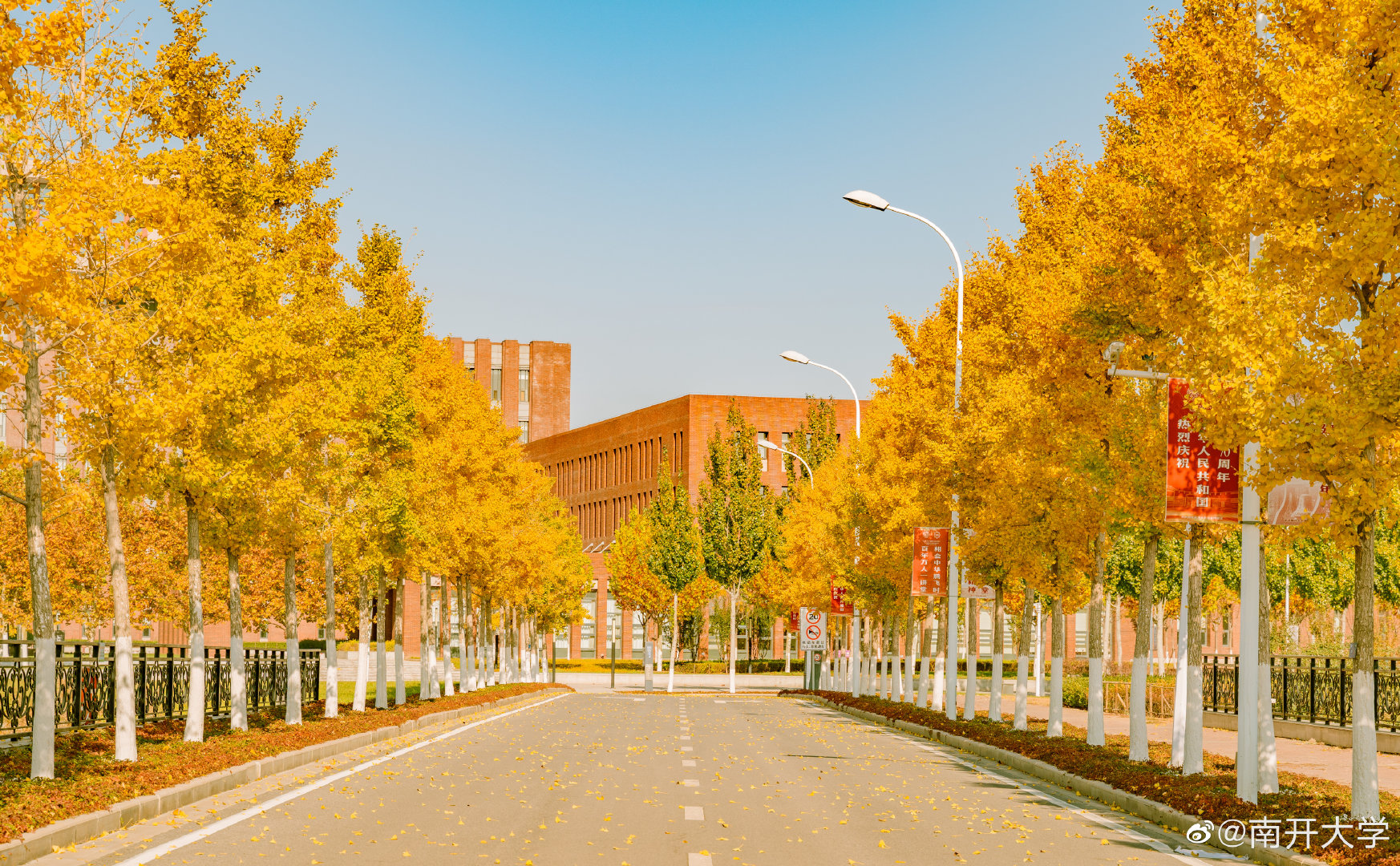 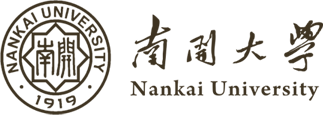 南开大学奖学金答辩PPT模板
学院：XXXXX  专业：XXX
答辩人：XXX
答辩日期：XX年XX月XX日
个人介绍
PERSONAL INFORMATION
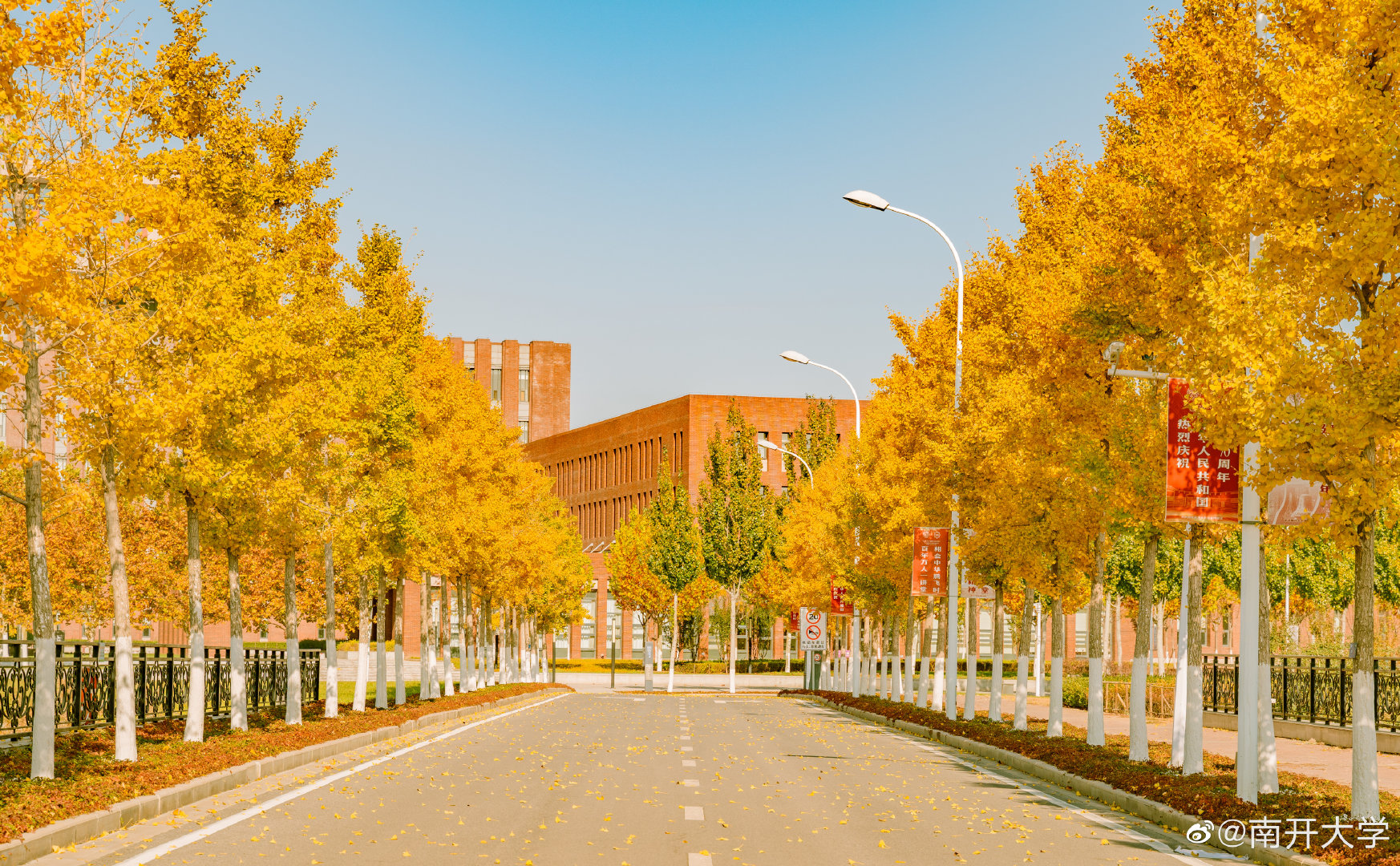 请替换文字内容，修改文字内容，或直接复制你的内容到此。请替换文字内容，修改文字内容，或直接复制你的内容到此。
1
思想篇—允公
2
目 录
学习篇—允能
CONTENTS
3
生活篇—日新
4
科研篇—月异
思想篇—允公
IDEOLOGICAL ASPECT
思想篇—允公
IDEOLOGICAL ASPECT
允能
允公
请替换文字内容，修改文字内容，或直接复制你的内容到此。请替换文字内容，修改文字内容，或直接复制你的内容到此。
请替换文字内容，修改文字内容，或直接复制你的内容到此。请替换文字内容，修改文字内容，或直接复制你的内容到此。
日新
月异
请替换文字内容，修改文字内容，或直接复制你的内容到此。请替换文字内容，修改文字内容，或直接复制你的内容到此。
请替换文字内容，修改文字内容，或直接复制你的内容到此。请替换文字内容，修改文字内容，或直接复制你的内容到此。
思想篇—允公
IDEOLOGICAL ASPECT
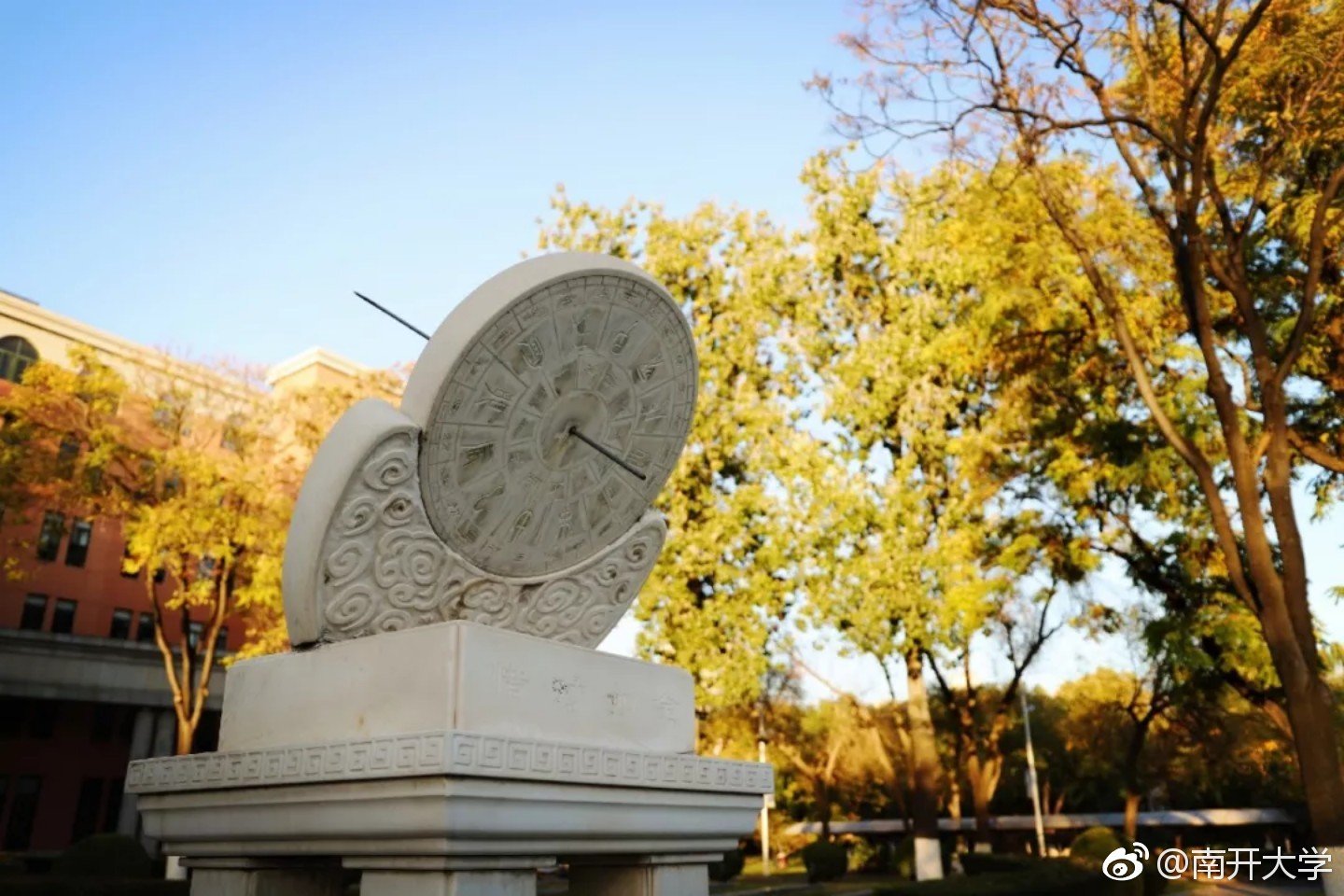 思想方面
请替换文字内容，修改文字内容，或直接复制你的内容到此。请替换文字内容，修改文字内容，或直接复制你的内容到此。请替换文字内容，修改文字内容，或直接复制你的内容到此。请替换文字内容，修改文字内容，或直接复制你的内容到此。
学习篇—允能
LEARNING ASPECT
学习篇—允能
LEARNING ASPECT
LEARNING ASPECT
LEARNING ASPECT
LEARNING ASPECT
LEARNING ASPECT
请替换文字内容，修改文字内容，或直接复制你的内容到此。请替换文字内容，修改文字内容，或直接复制你的内容到此。请替换文字内容，修改文字内容，或直接复制你的内容到此。请替换文字内容，修改文字内容，或直接复制你的内容到此。
请替换文字内容，修改文字内容，或直接复制你的内容到此。请替换文字内容，修改文字内容，或直接复制你的内容到此。请替换文字内容，修改文字内容，或直接复制你的内容到此。请替换文字内容，修改文字内容，或直接复制你的内容到此。
请替换文字内容，修改文字内容，或直接复制你的内容到此。请替换文字内容，修改文字内容，或直接复制你的内容到此。请替换文字内容，修改文字内容，或直接复制你的内容到此。请替换文字内容，修改文字内容，或直接复制你的内容到此。
请替换文字内容，修改文字内容，或直接复制你的内容到此。请替换文字内容，修改文字内容，或直接复制你的内容到此。请替换文字内容，修改文字内容，或直接复制你的内容到此。请替换文字内容，修改文字内容，或直接复制你的内容到此。
学习篇—允能
LEARNING ASPECT
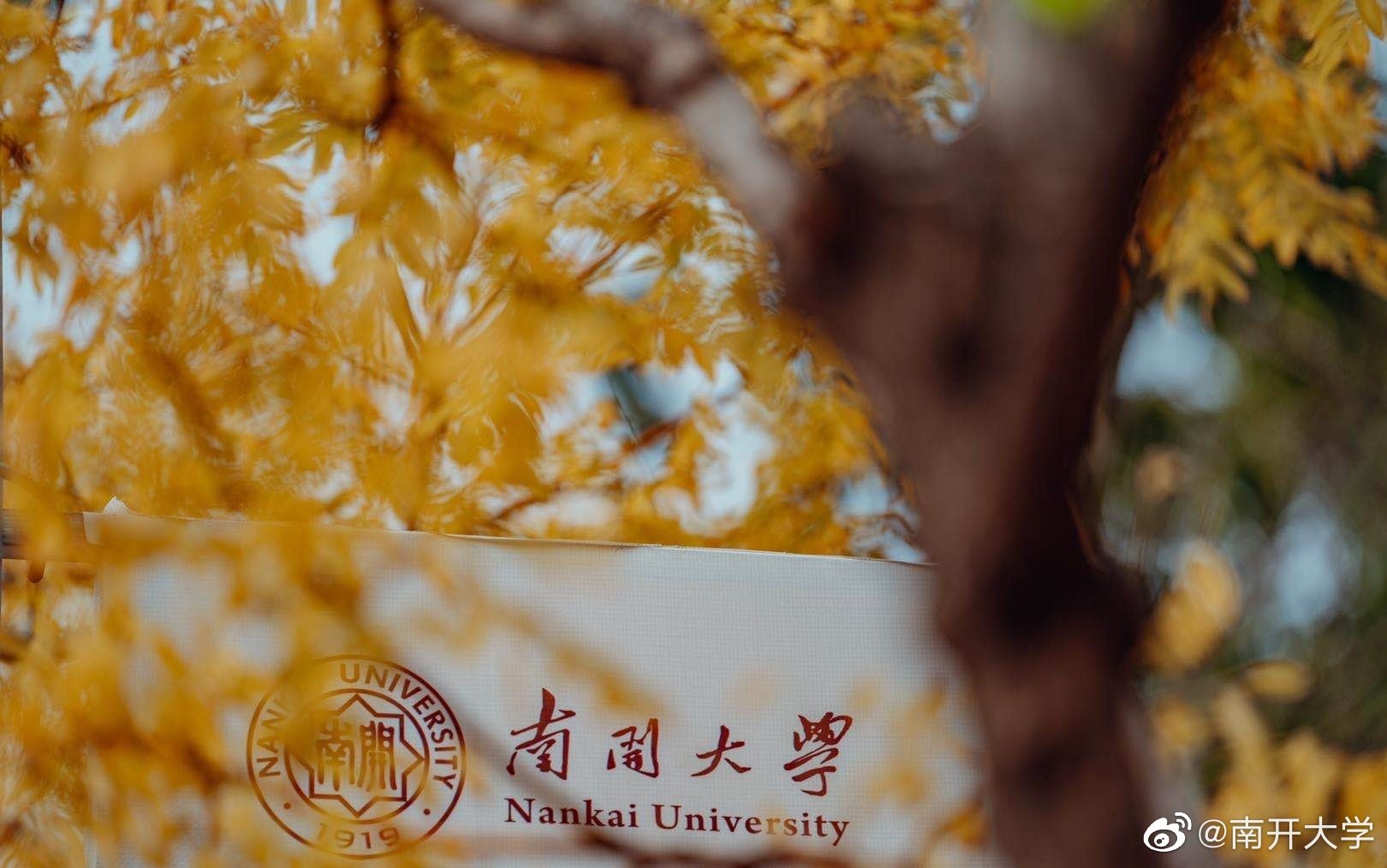 学习方面
请替换文字内容，修改文字内容，或直接复制你的内容到此。请替换文字内容，修改文字内容，或直接复制你的内容到此。
请替换文字内容，修改文字内容，或直接复制你的内容到此。请替换文字内容，修改文字内容，或直接复制你的内容到此。
请替换文字内容，修改文字内容，或直接复制你的内容到此。请替换文字内容，修改文字内容，或直接复制你的内容到此。
生活篇—日新
LIFE ASPECT
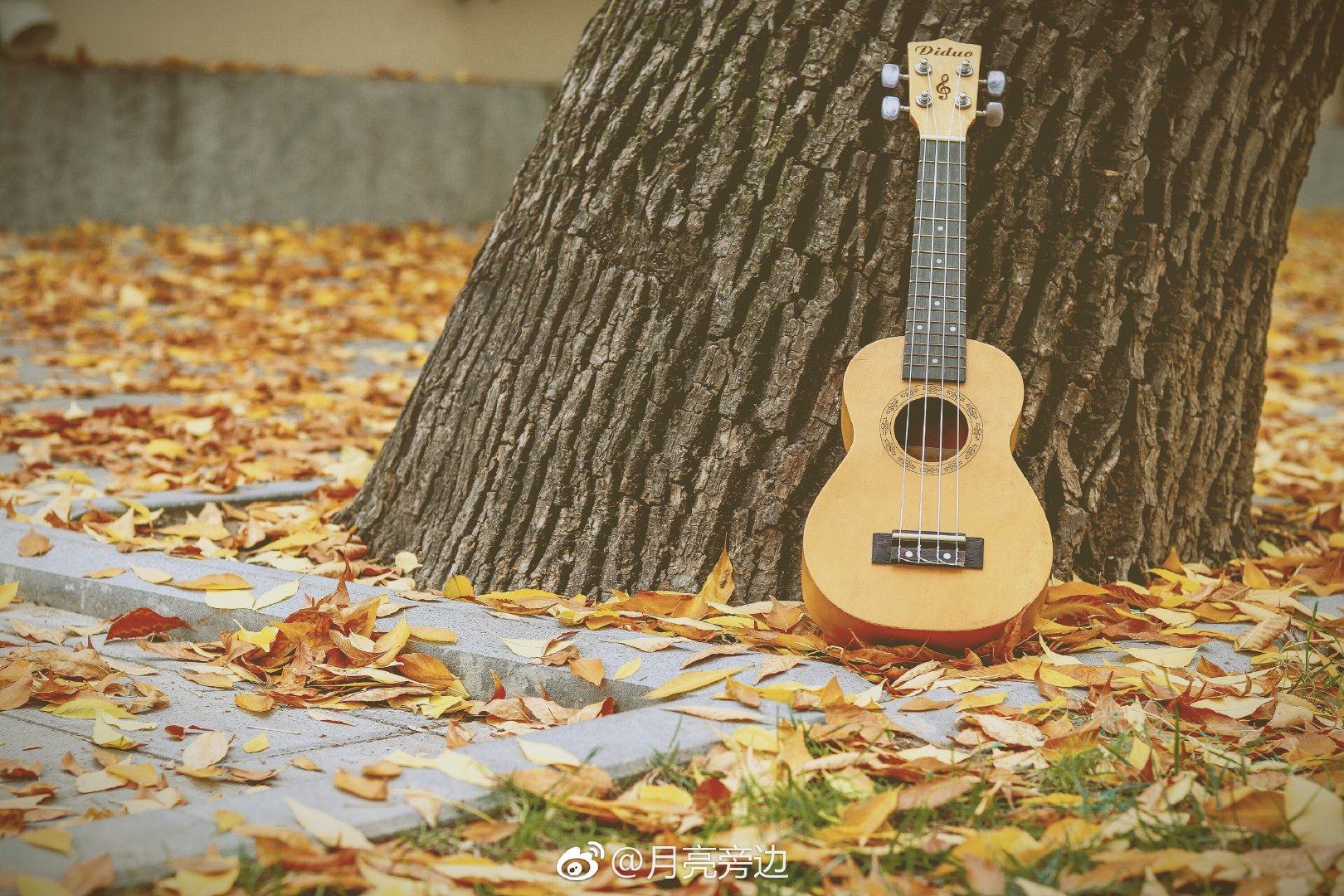 生活方面
请替换文字内容，修改文字内容，或直接复制你的内容到此。请替换文字内容，修改文字内容，或直接复制你的内容到此。请替换文字内容，修改文字内容，或直接复制你的内容到此。请替换文字内容，修改文字内容，或直接复制你的内容到此。
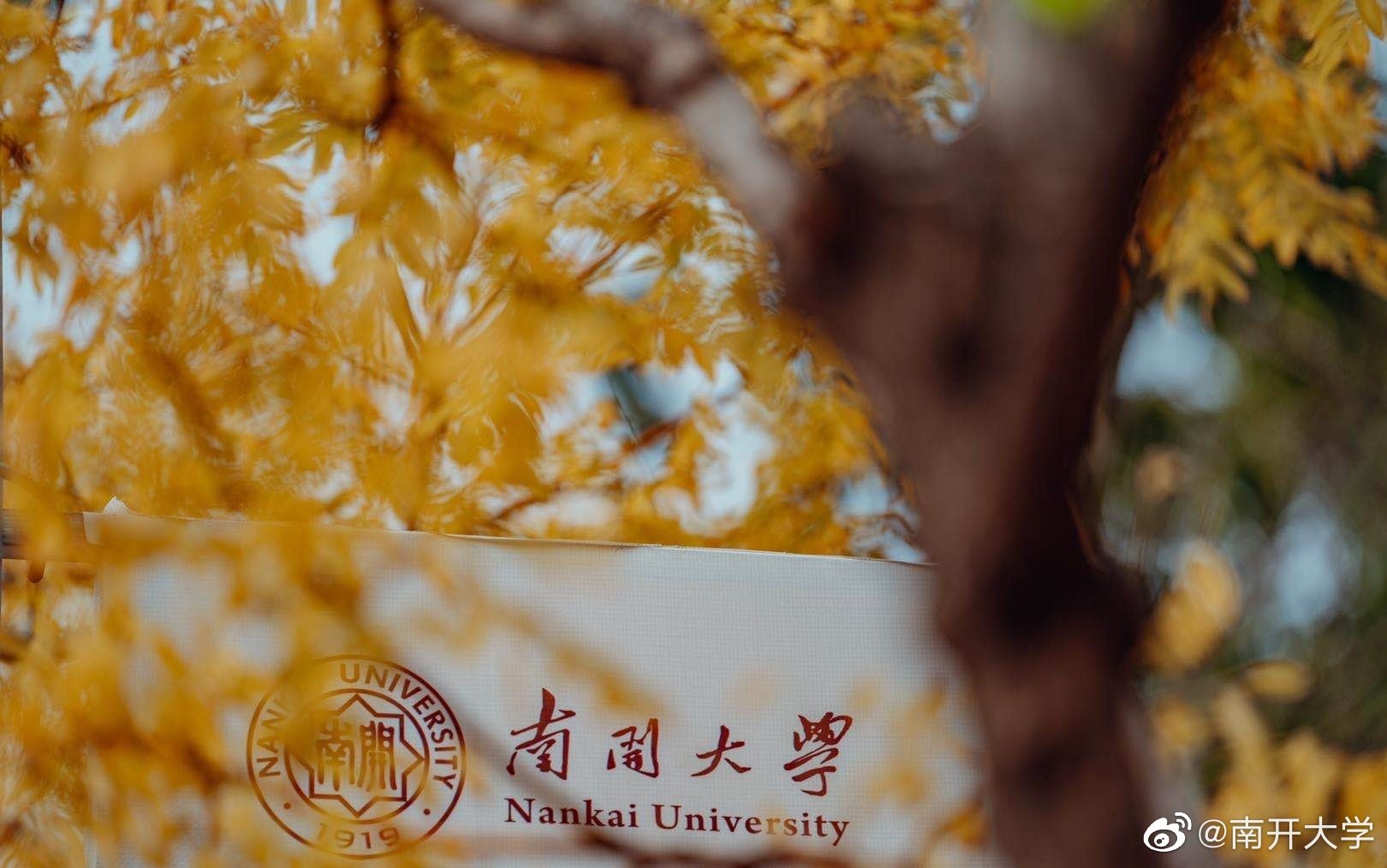 科研篇—月异
SCIENTIFIC RESEARCH ASPECT
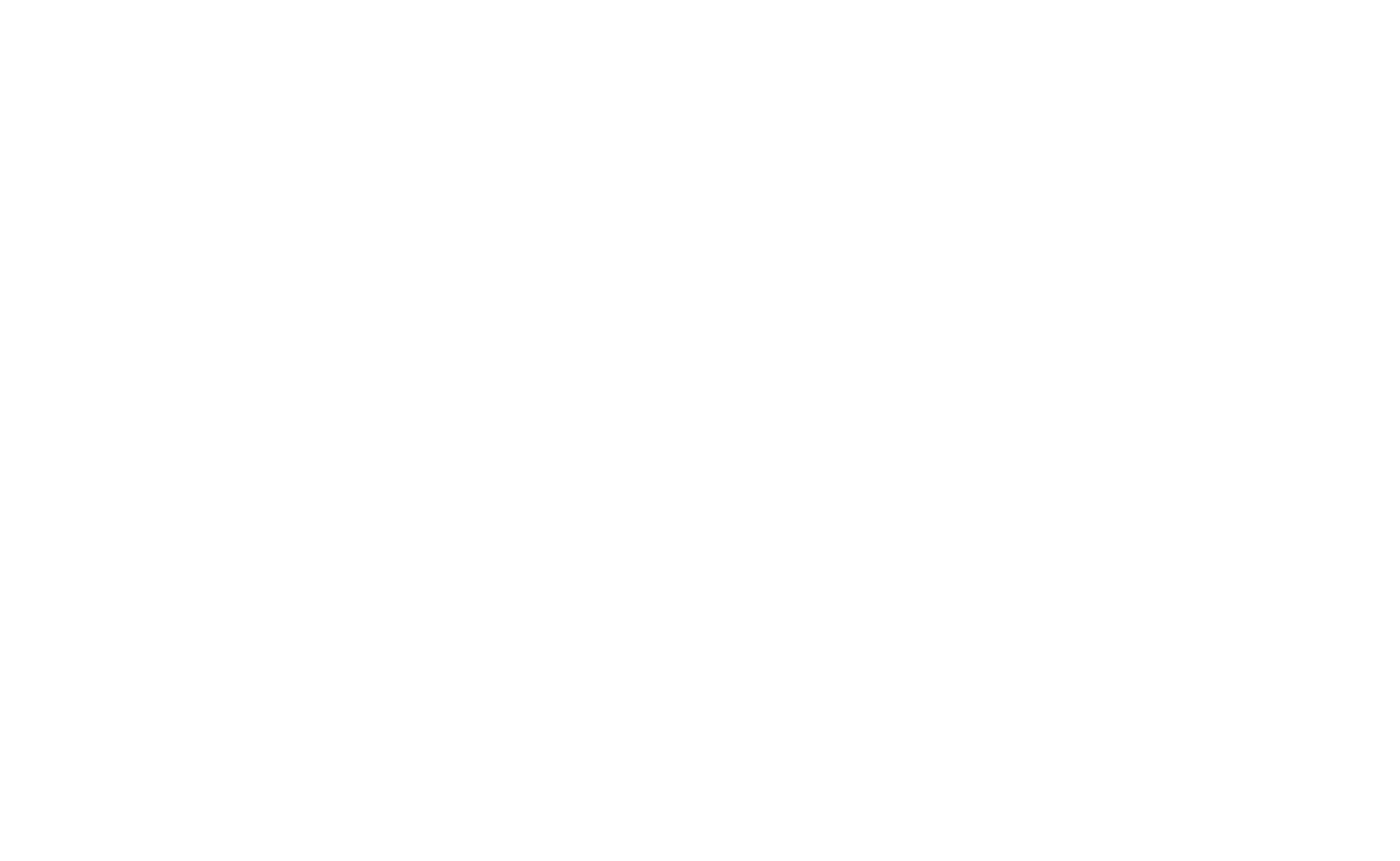 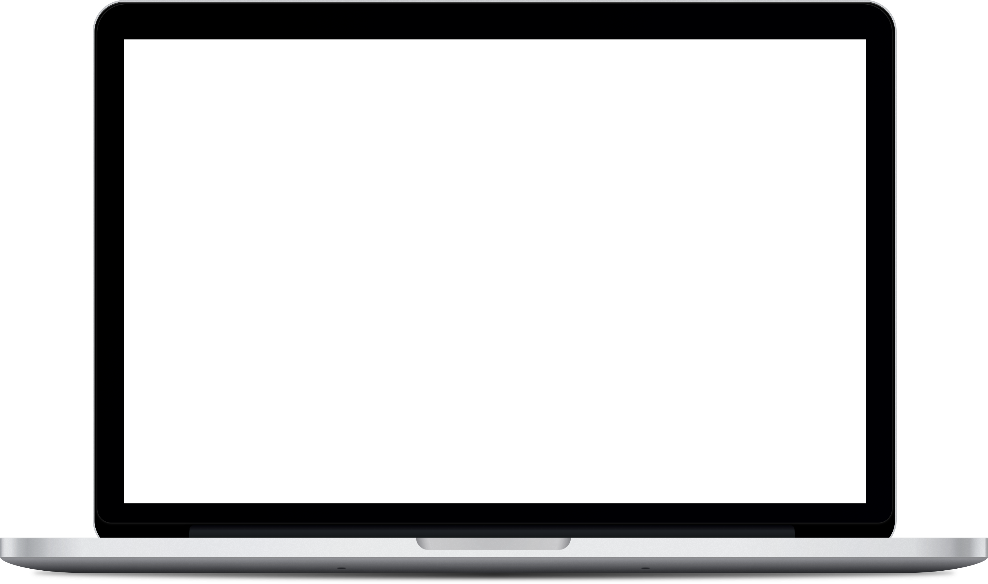 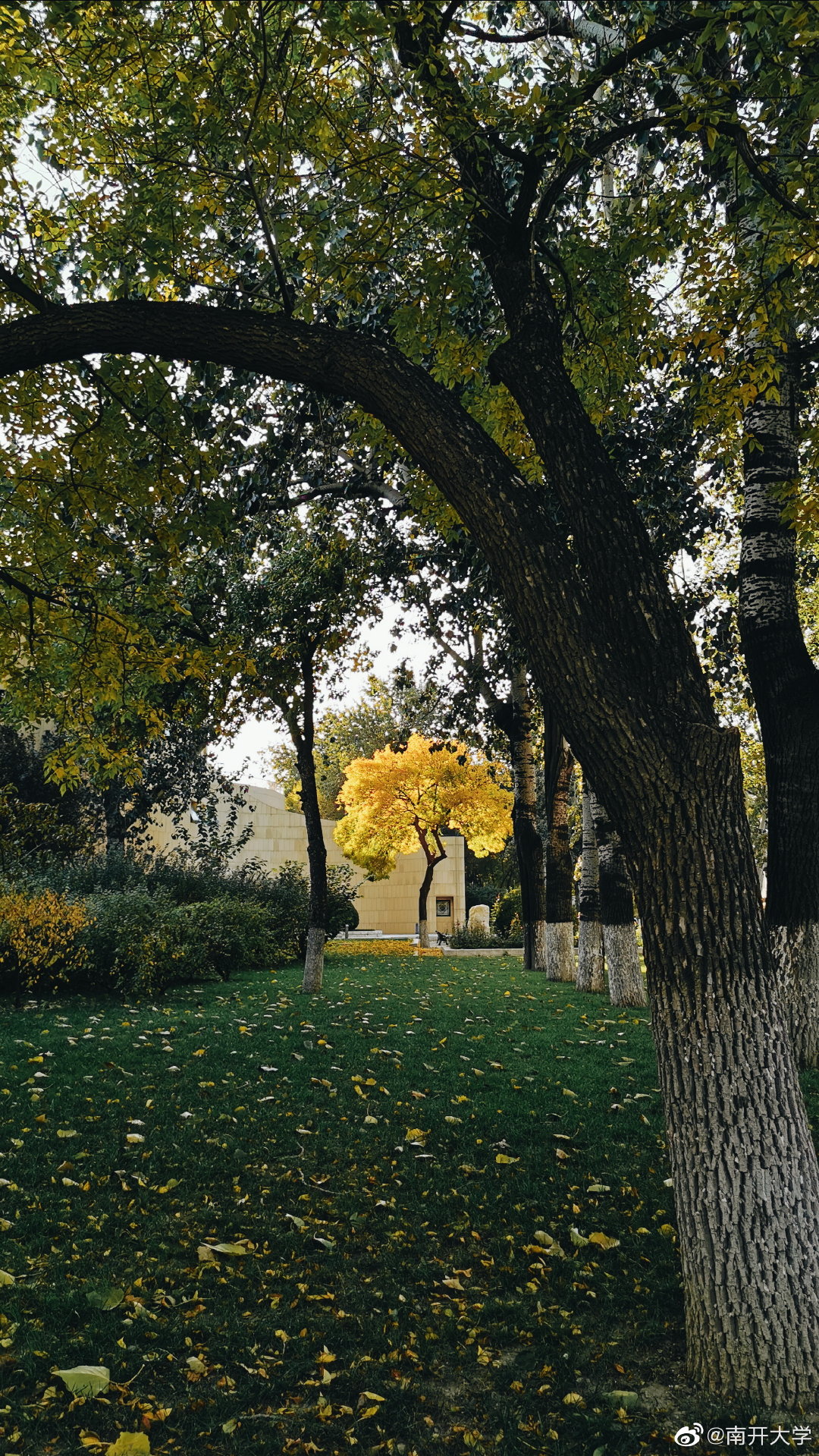 科研方面
请替换文字内容，修改文字内容，或直接复制你的内容到此。请替换文字内容，修改文字内容，或直接复制你的内容到此。
科研篇—创新
SCIENTIFIC RESEARCH ASPECT
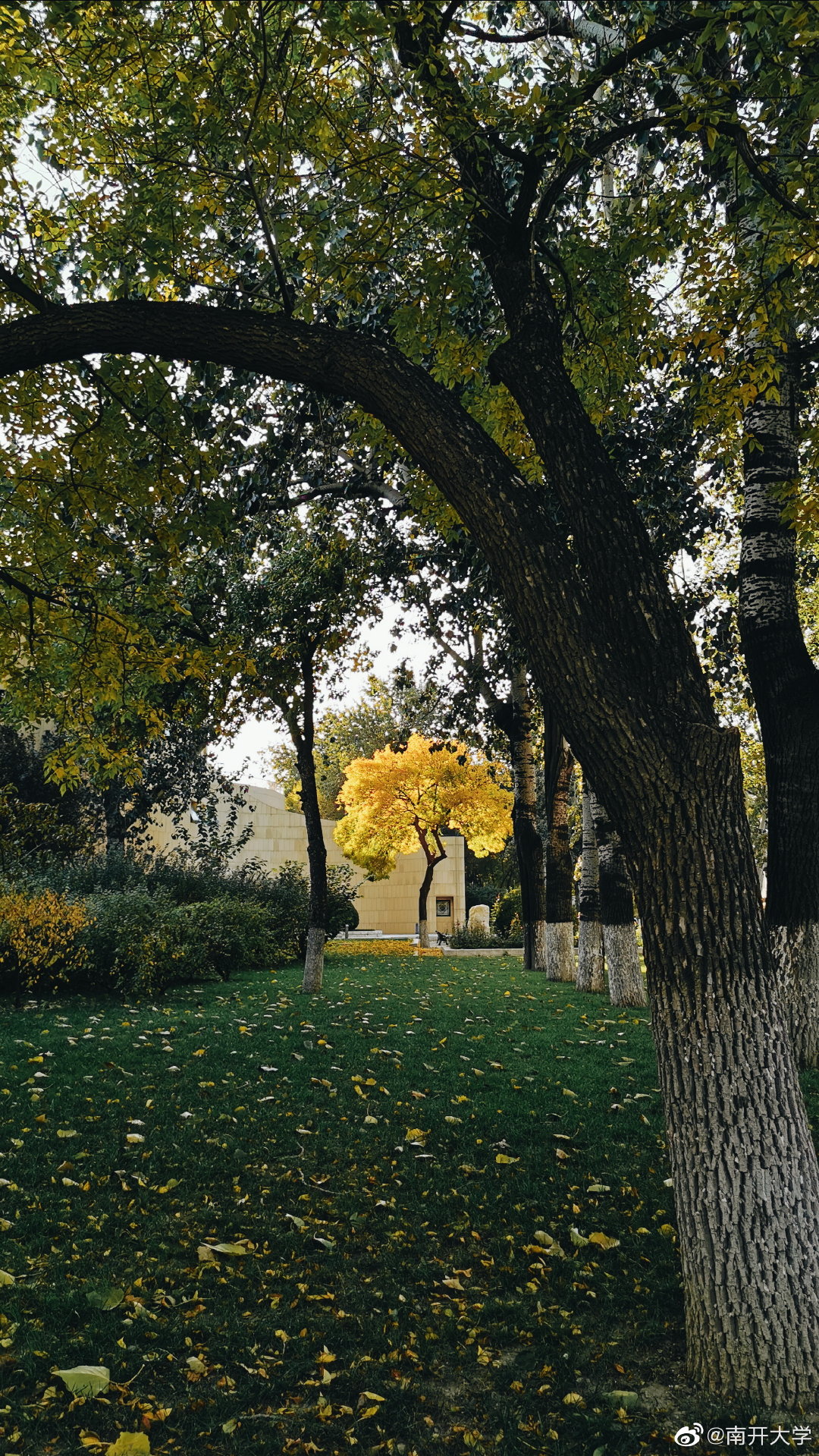 SCIENTIFIC RESEARCH ASPECT
请替换文字内容，修改文字内容，或直接复制你的内容到此。请替换文字内容，修改文字内容，或直接复制你的内容到此。
SCIENTIFIC RESEARCH ASPECT
请替换文字内容，修改文字内容，或直接复制你的内容到此。请替换文字内容，修改文字内容，或直接复制你的内容到此。
SCIENTIFIC RESEARCH ASPECT
请替换文字内容，修改文字内容，或直接复制你的内容到此。请替换文字内容，修改文字内容，或直接复制你的内容到此。
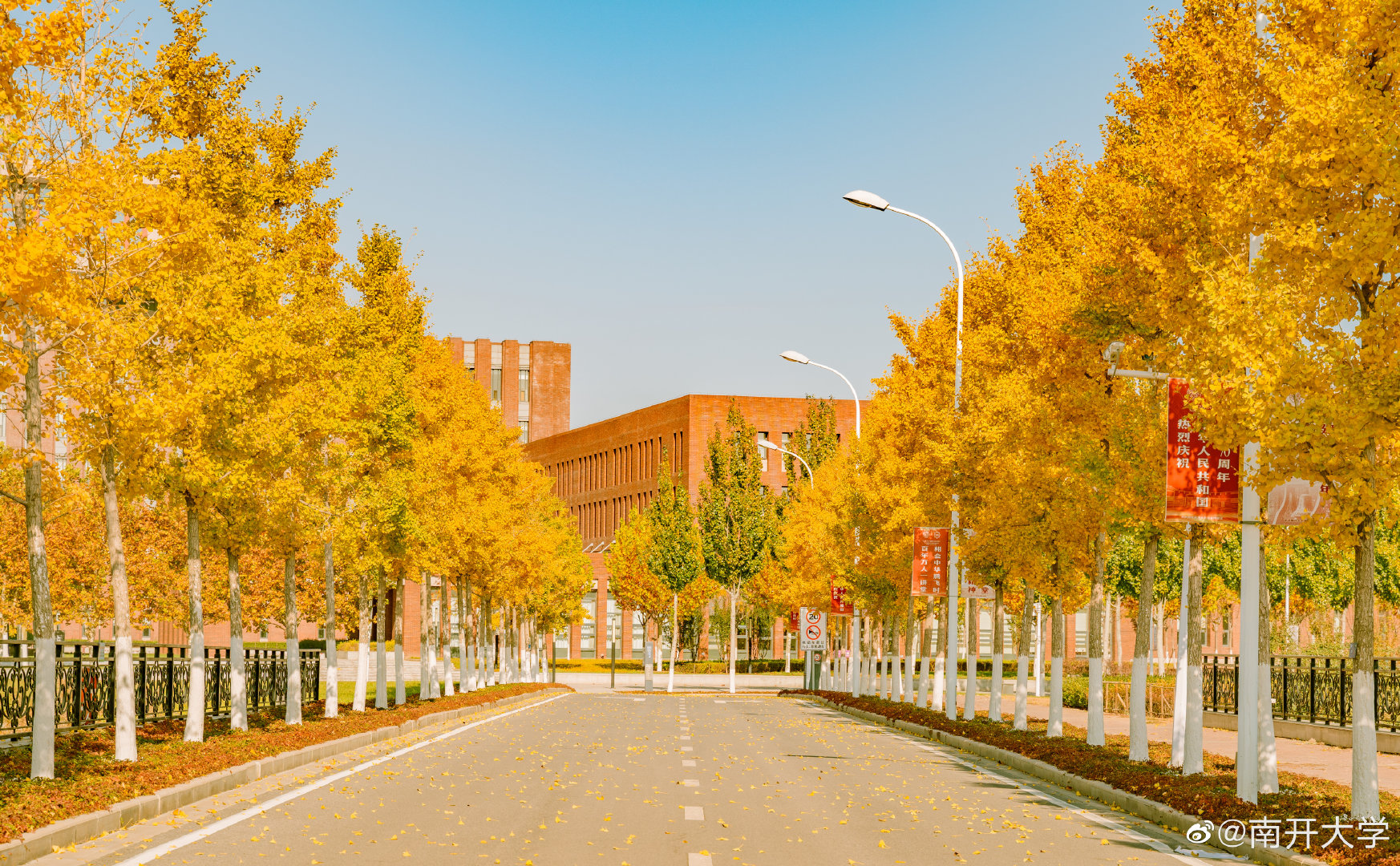 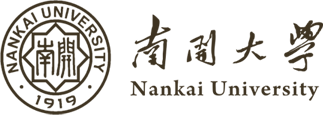 谢谢观看 欢迎批评指正
学院：XXXXX  专业：XXX
答辩人：XXX
答辩日期：XX年XX月XX日